FIRST SIG Human Factors in Security
Cornelia Puhze (Switch-Cert, Switzerland)
Our mission: building the right kind of bridges
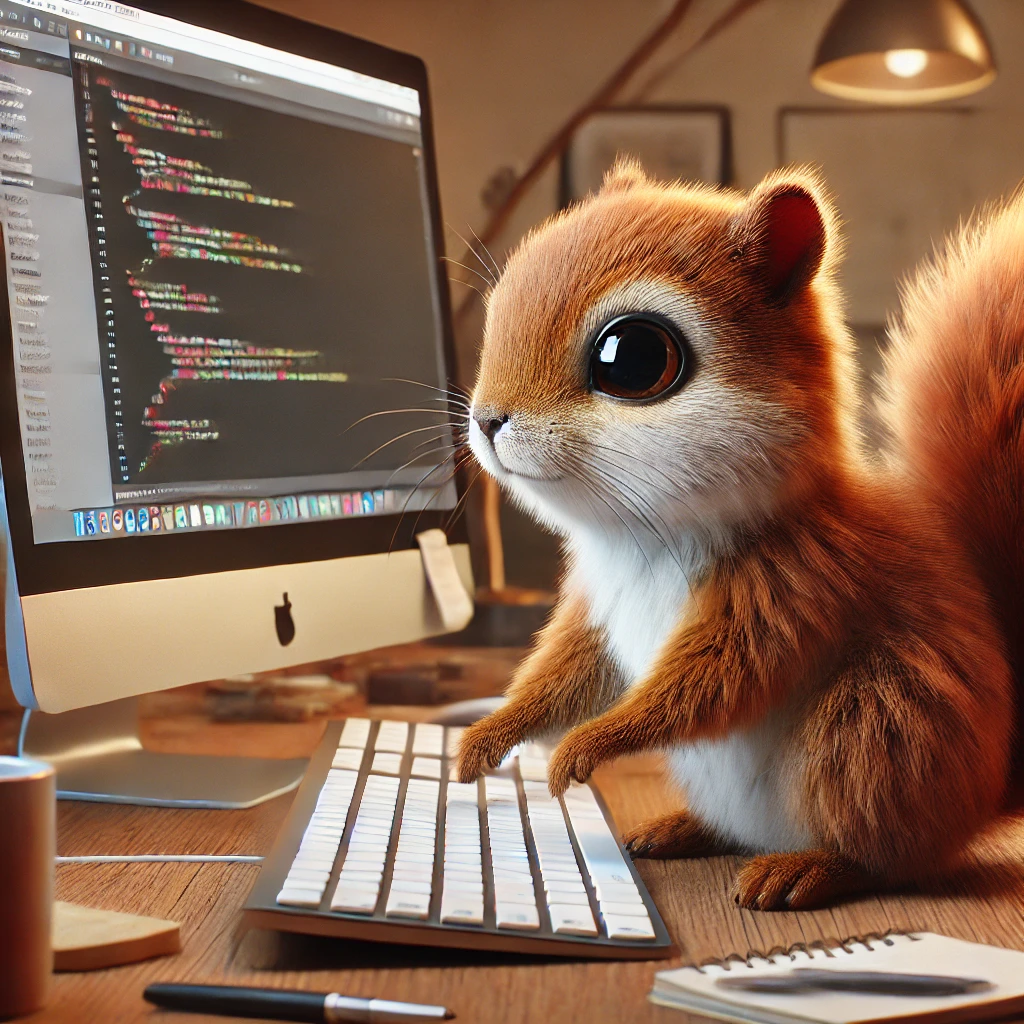 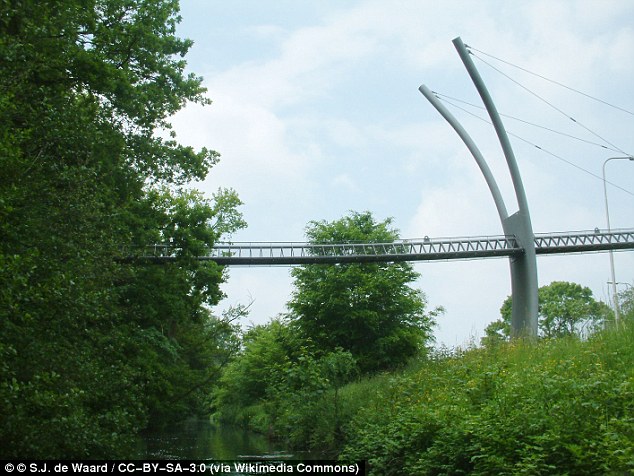 Chairs:

Bjørn Hellesøy, KraftCERT
Cornelia Puhze, Switch CERT
Katja Dörlemann, Switch CERT
[Speaker Notes: The £120,000 bridge was built in 2012, to give squirrels a safe passage over a highway near the Hague, however, in the following years, only five have used it]
Human-Centered Security (HCS)?
An interdisciplinary growing research field:

People as security assets
Practical, user-friendly measures
Behavioral & cultural awareness
Empowerment over blame
Usability + security = synergy
[Speaker Notes: Human-Computer Interaction (HCI) / Interaction Design / Human-Centered Design
Cybersecurity / Information Security
Behavioral Psychology / Behavioral Economics 
Organizational Psychology / Sociology / Cultural Studies / Anthropology
Learning Sciences / Cognitive Science
Communication Studies]
Topics monthly meetings 2024 / 2025
Learning from Safety Culture
Security needs human-centered design 
Security Advocacy and Framing
Designing Behaviour Change Interventions

Next meeting 2nd July, 4:00PM CET 
Laura Maguire: Cognitive Systems & Resilience Engineering
[Speaker Notes: Laura targeted applied research projects that focus on understanding what makes safety, risk, and resilient performance challenging in a given work setting. 
She designs solutions aimed at giving a strong ROI and are practical to integrate into operations.]
Thank you and join us!

https://www.first.org/global/sigs/hfs/